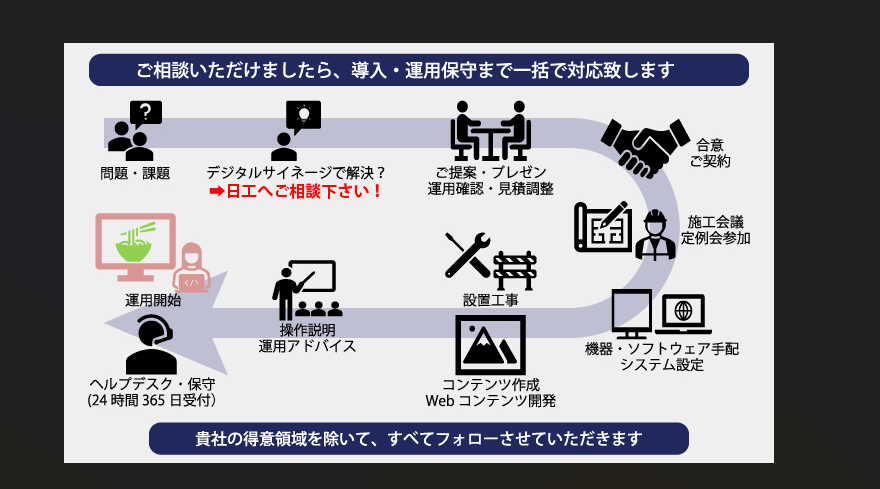 デジタルサイネージの導入
ご相談いただけましたら、導入・運用保守まで一括で対応します。
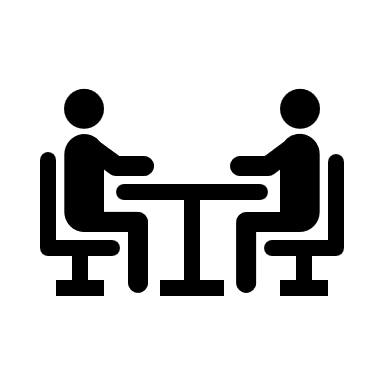 ？
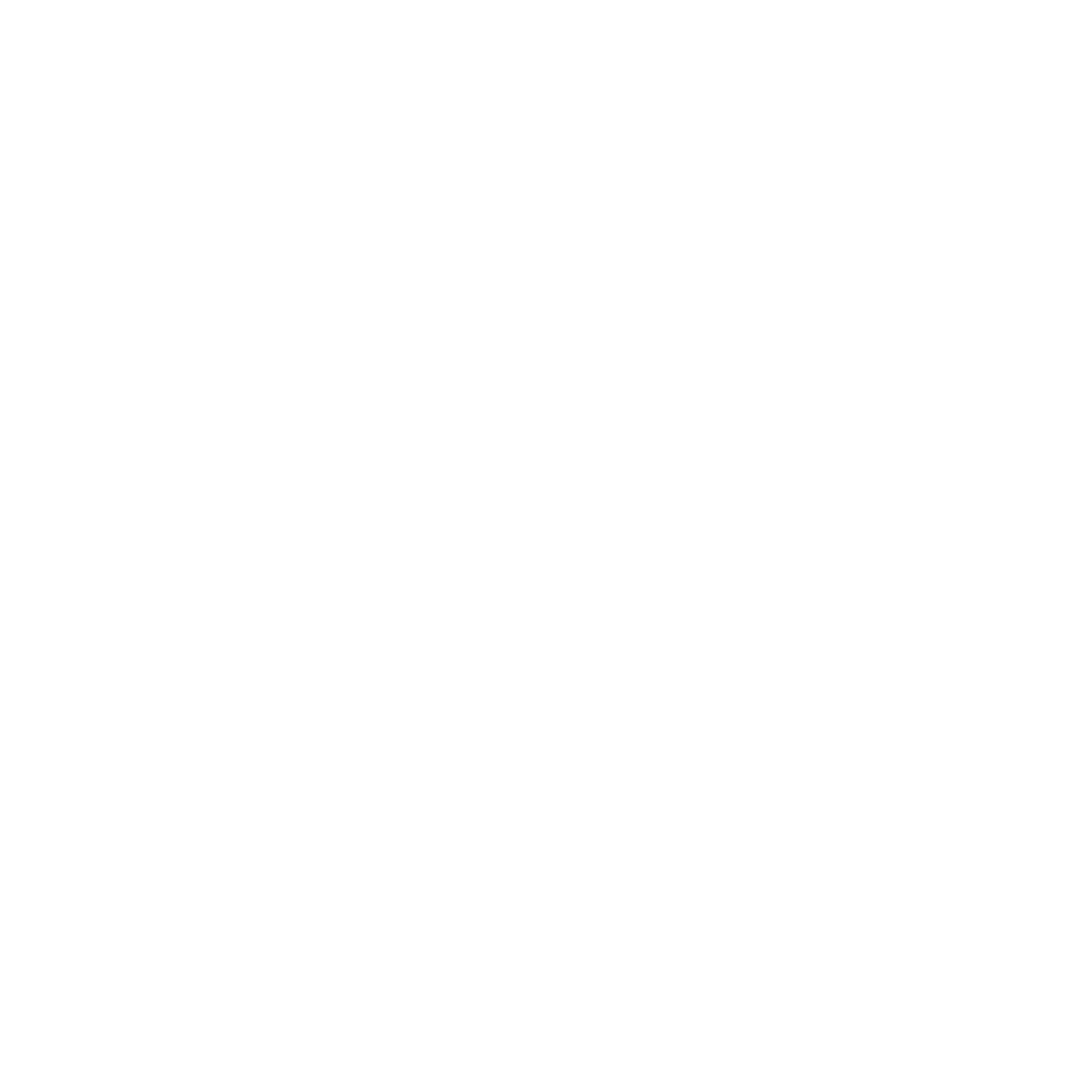 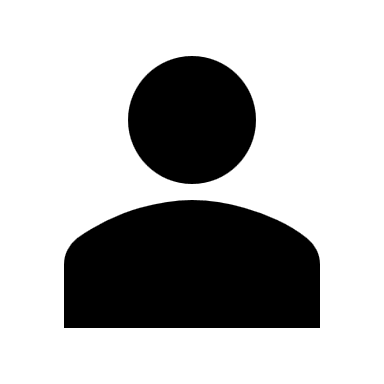 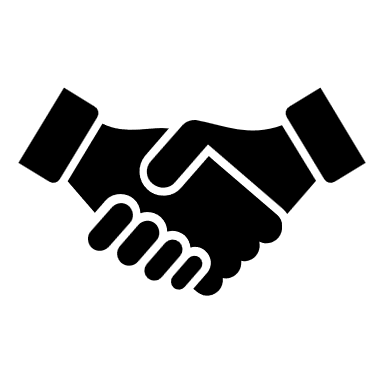 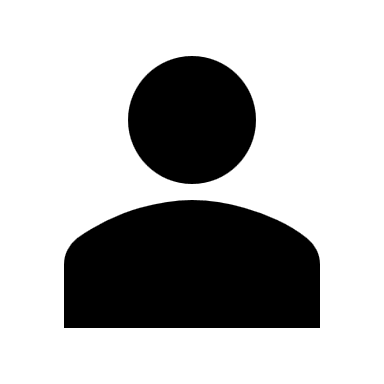 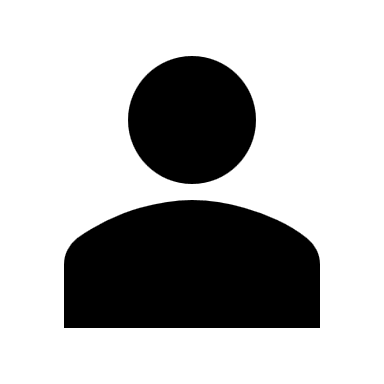 合意
ご契約
問題・課題
デジタルサイネージで解決？
→弊社へご相談ください！
ご提案・プレゼン
運用確認・見積もり調整
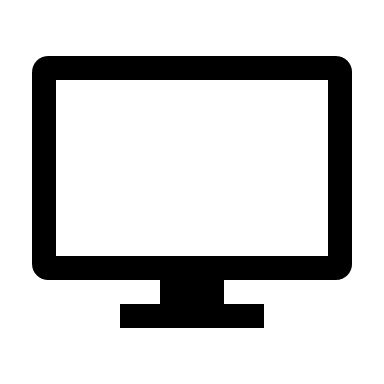 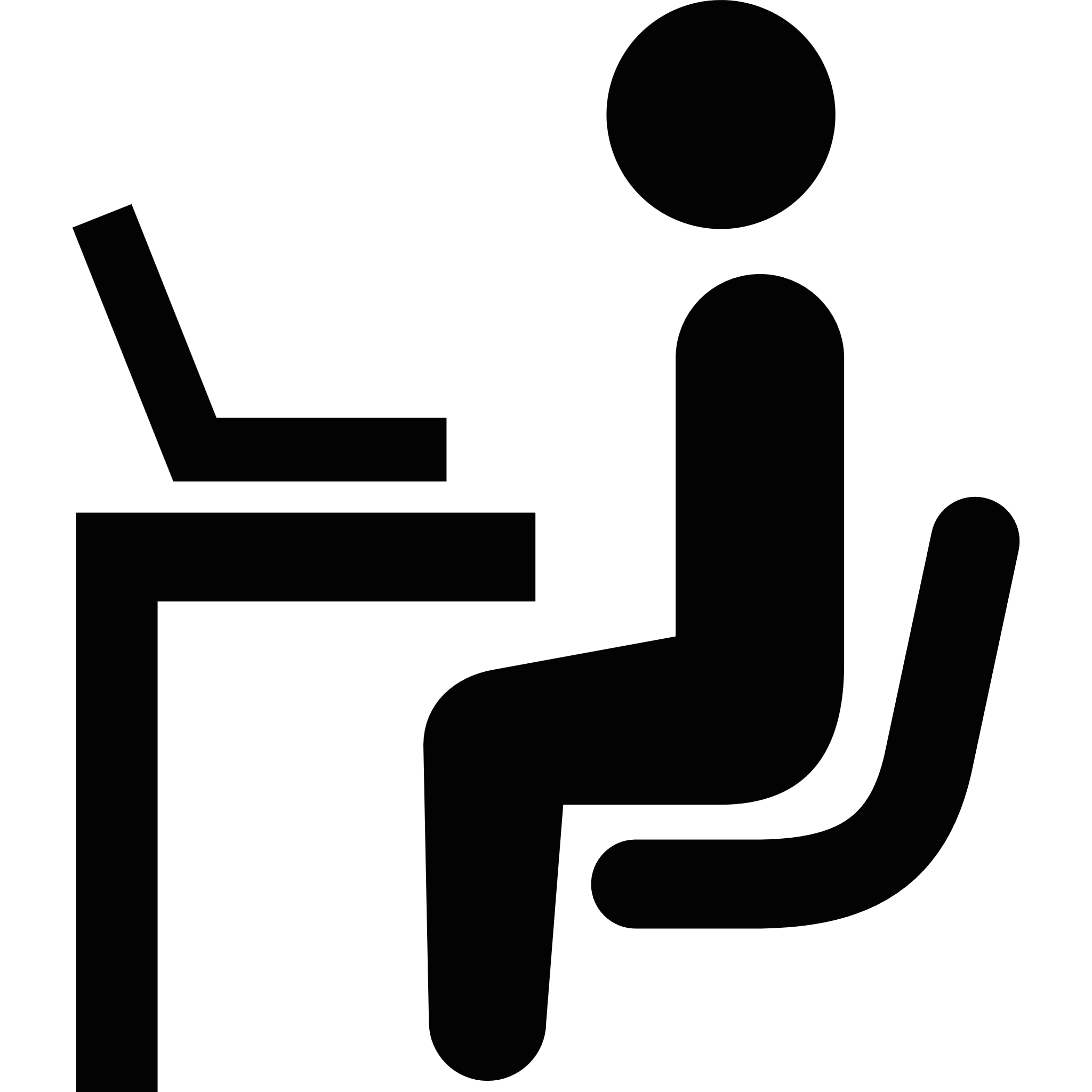 施工会議定例会参加
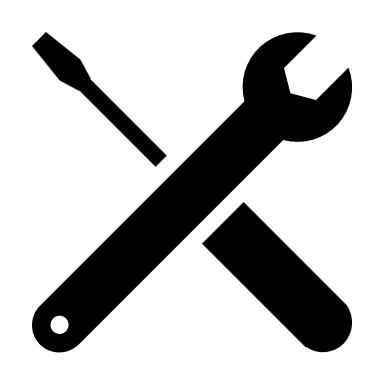 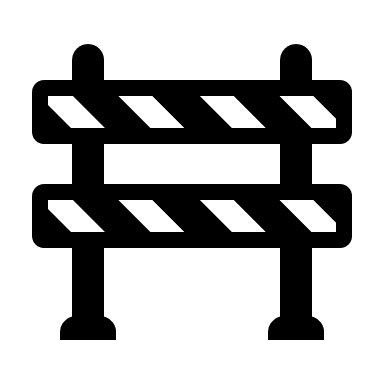 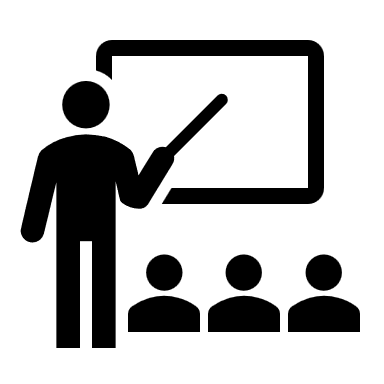 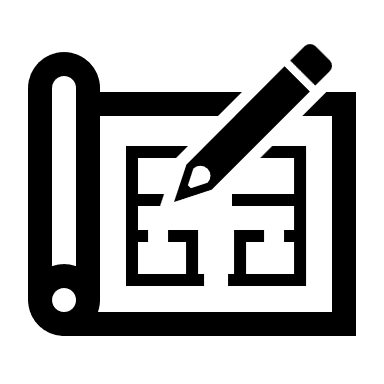 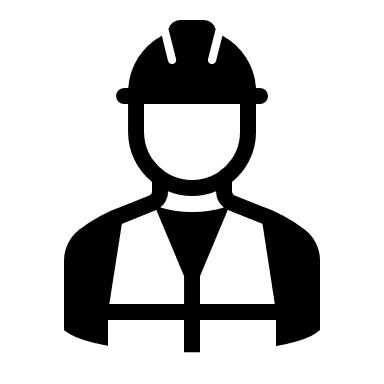 運用開始
施工工事
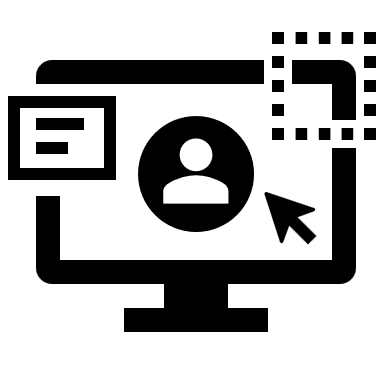 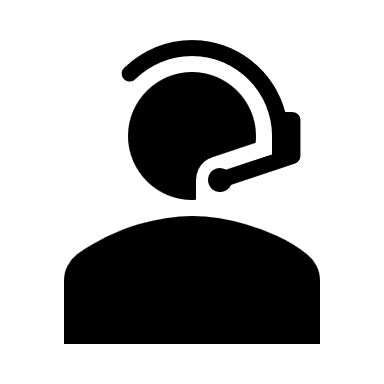 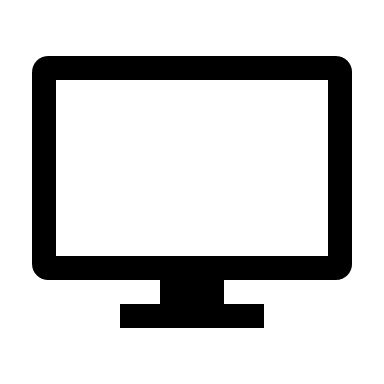 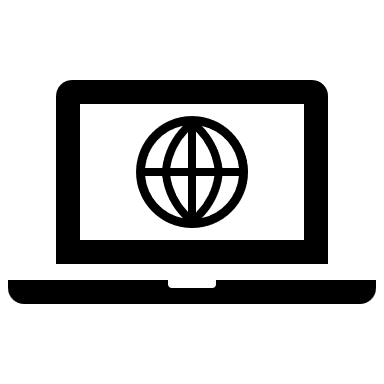 運用アドバイス
機器・ソフトウェア手配
システム設定
コンテンツ作成Webコンテンツ開発
ヘルプデスク・保守
(24時間365日受付)
貴社の得意領域を除いて、すべてフォローさせていただきます